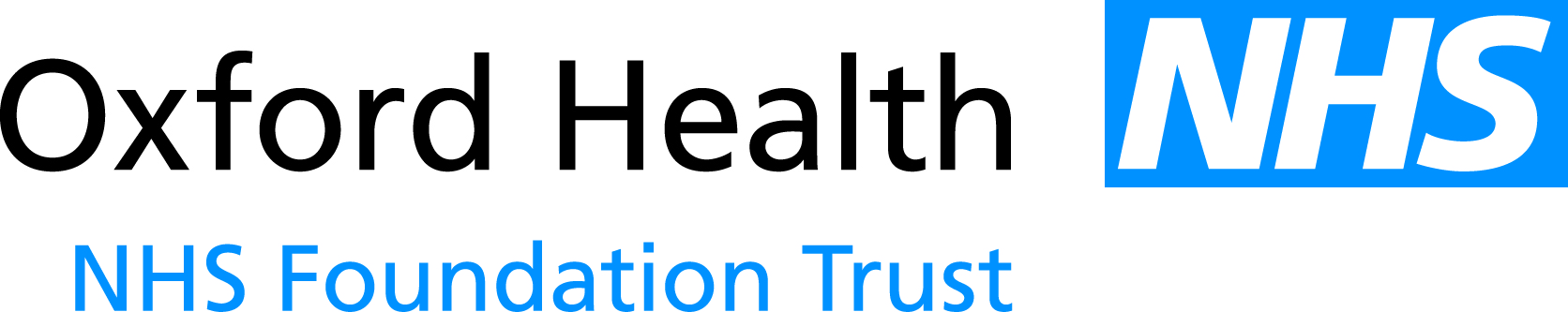 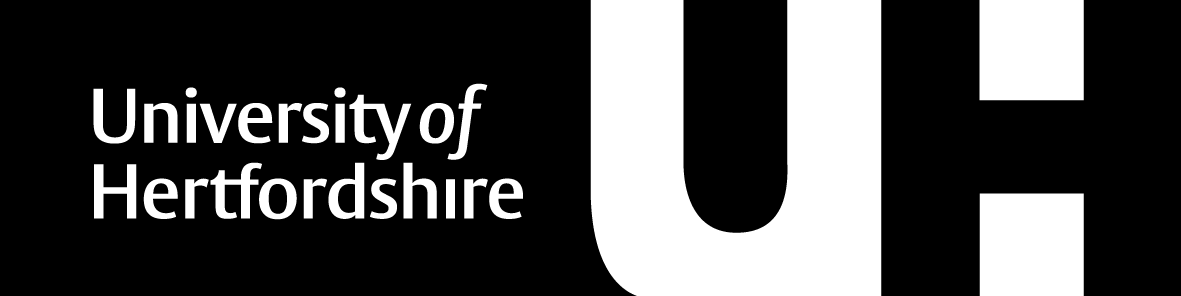 THE EXPERIENCE OF FEELING FAT FOR WOMEN DIAGNOSED WITH ANOREXIA NERVOSA

The 4th Eating Disorders International Conference, London, 17 - 19 March 2016
Laura Major, David Viljoen & Pieter W NelDoctorate in Clinical Psychology, University of Hertfordshire & Oxford Health NHS Foundation Trust
Conclusions

During assessments and treatment clinicians should routinely explore the experience of feeling fat and its possible maintenance role within the individual’s eating disorder. 

Discussions on feeling fat could enable clients to articulate an experience which is often vague and hard to describe. Furthermore, addressing feeling fat could help clients to feel less isolated and better understood by their therapist and have a positive impact upon the therapeutic relationship.

The existing psychological treatment models could be refined and developed to address the multi-dimensional experience of feeling fat for people 
with eating disorders. E.g., treatment protocols that address the experience of feeling fat focus upon supporting individuals to identify and address the underlying triggers and emotions associated with feeling fat (e.g. Fairburn, 2008, 2013). The study highlighted the need for additional interventions aimed at reducing the ‘fear of judgement’, distraction strategies to reduce feeling fat, addressing feeling out of control, and improving clients’ self-worth by finding value outside of their weight and shape. In this regard, Fairburn (2008, 2013) provided a protocol for enhancing the importance of other areas of self-evaluation.

Clinicians need to be cognisant that treatment can contribute to a sense of loss of control and that there are potential reciprocal relationships between ‘treatment forced upon the individual’, feeling out of control, feeling fat and eating disorder behaviours. Clients should be given a sense of control throughout their treatment and recovery process.

Finally, further research is indicated to explore the experience of feeling fat and its treatment in larger samples of clients diagnosed with eating disorders (including men and for diagnoses such as bulimia nervosa and binge-eating disorder).
Results

The table below summarises the main and sub-themes that emerged from the analysis. These themes encapsulated participants’ multi-dimensional and subjective experiences of feeling fat.
Background

The experience of feeling fat is common among both genders regardless of weight or shape. However, its intensity and frequency appear to be exacerbated for people with an eating disorder diagnosis (Fairburn, 2008). Research has indicated that feeling fat varies across time and situations (Roth & Armstrong, 1993), which suggests that feeling fat is not only about one’s body size, shape or levels of body satisfaction (Simlett, 2004). Feeling fat is comprised of cognitive (Striegel-Moore et  al., 1986; Fairburn, 2008), affective (McFarlane et al. 2011), behavioural (Striegel-Moore et al., 1986) and situational components (Roth & Armstrong, 1993). However, the majority of these studies have used sub-clinical samples, and the subjective experience of feeling fat for individuals with Anorexia Nervosa (AN) is not well understood (Cooper et al., 2007).
Aims of the study 

This study examined the subjective lived experience of feeling fat for women with a diagnosis of AN. 

The aims were to explore:
how women diagnosed with AN experience feeling fat;
what feeling fat means to them;
the consequence of feeling fat.
Method

A qualitative approach was employed to gather detailed, in-depth accounts of participants’ experiences of feeling fat.

Participants

Following ethical approval, seven UK women aged between eighteen and fifty who were receiving treatment for AN were recruited for this qualitative study. Four participants had a DSM-5 (APA, 2013) diagnosis of AN, restricting type, and three had a diagnosis of AN, binge-purge type. Participant Body Mass Index (BMI) ranged between 12.5 – 18.2. 
 
Data collection

Data were collected through the use of in-depth, semi-structured interviews. The interviews provided the participants the opportunity to provide detailed, rich accounts of their experiences of feeling fat. The interview schedule was devised by LM following a review of the literature and in consultation with the research supervisors (DV & PN). The interviews lasted between 40 and 63 minutes.  

Data analysis

Interview transcripts were qualitatively analysed using Interpretative Phenomenological Analysis (IPA) (Smith & Osborn, 2008; Smith, Flowers & Larkin, 2009) as it provides an in-depth description of personal lived experiences, both in terms of how individuals make sense of their experience and the meaning that this experience holds for them. The idiographic nature of IPA allowed for both individual and group level experiences to emerge.
References

American Psychiatric Association. (2013). Diagnostic and statistical manual of mental disorders (DSM-5). American Psychiatric Pub.
 
Cooper, M. J., Deepak, K., Grocutt, E., & Bailey, E. (2007). The experience of ‘feeling fat’ in women with anorexia nervosa, dieting and non‐dieting women: An exploratory study. European Eating Disorders Review, 15, 366-372.
   
Fairburn, C. G. (2008). Cognitive Behavior Therapy and Eating Disorders. London: Guildford Press.

Fairburn, C. G. (2013). Overcoming Binge Eating. London: Guildford Press.
 
McFarlane, T., Urbszat, D., & Olmstead, M. P. (2011). “I feel fat”: An experimental induction of body displacement in disordered eating. Behaviour Research and Therapy, 49, 289-293.
 
Roth, D., & Armstrong, J. (1993). Feelings of fatness questionnaire: A measure of the cross‐situational variability of body experience. International Journal of Eating Disorders, 14, 349-358.
 
Simlett, M. (2004). Relationship between feeling fat and inhibited emotional expression in women. (Doctoral dissertation, University of British Columbia). Retrieved from:
https://circle.ubc.ca/handle/2429/15316. 
 
Smith, J. A., & Osborn, M. (2008). Interpretative Phenomenological Analysis, in Smith, Jonathan, A. (eds.) Qualitative Psychology: A Practical Guide to Research Methods. London: Sage.
 
Smith, J. A., Flowers, P. & Larkin, M. (2009). Interpretative Phenomenological Analysis: Theory Method and Research. London: Sage. 
 
Striegel-Moore, R. H., McAvay, M. S., & Rodin, J. (1986). The psychological and behavioral correlates of feeling fat in women. International Journal of Eating Disorders, 5, 935-947.
Discussion

The findings of the study concurred with the existing literature and suggested that feeling fat is a multi-dimensional experience including a negative sense of self, bodily hyperawareness, cognitive distortions and the displacement of negative emotions onto the body. Feeling fat was also associated with feeling out of control for a variety of reasons and a fear of being judged by others. 
 
Overall, feeling fat appeared to be an all-encompassing experience for participants, which often resulted in a lack of engagement in activities other than those aimed at reducing the experience. Consequently, the experience of feeling fat is a maintenance factor in AN and participants reported unhelpful strategies such as eating disorder behaviours to cope with feeling fat. Then again, helpful ways of dealing with feeling fat included distraction and finding self-worth outside of their weight and shape. 
 
The process of making sense of feeling fat was complex. Feeling fat appeared to be a “catch-all phrase” and participants found it difficult to find the words to articulate the experience.  They often felt misunderstood by others.
For further information please contact
Laura Major: lauramajordclinpsy@gmail.com